UBICACIÓN DEL TERRENO
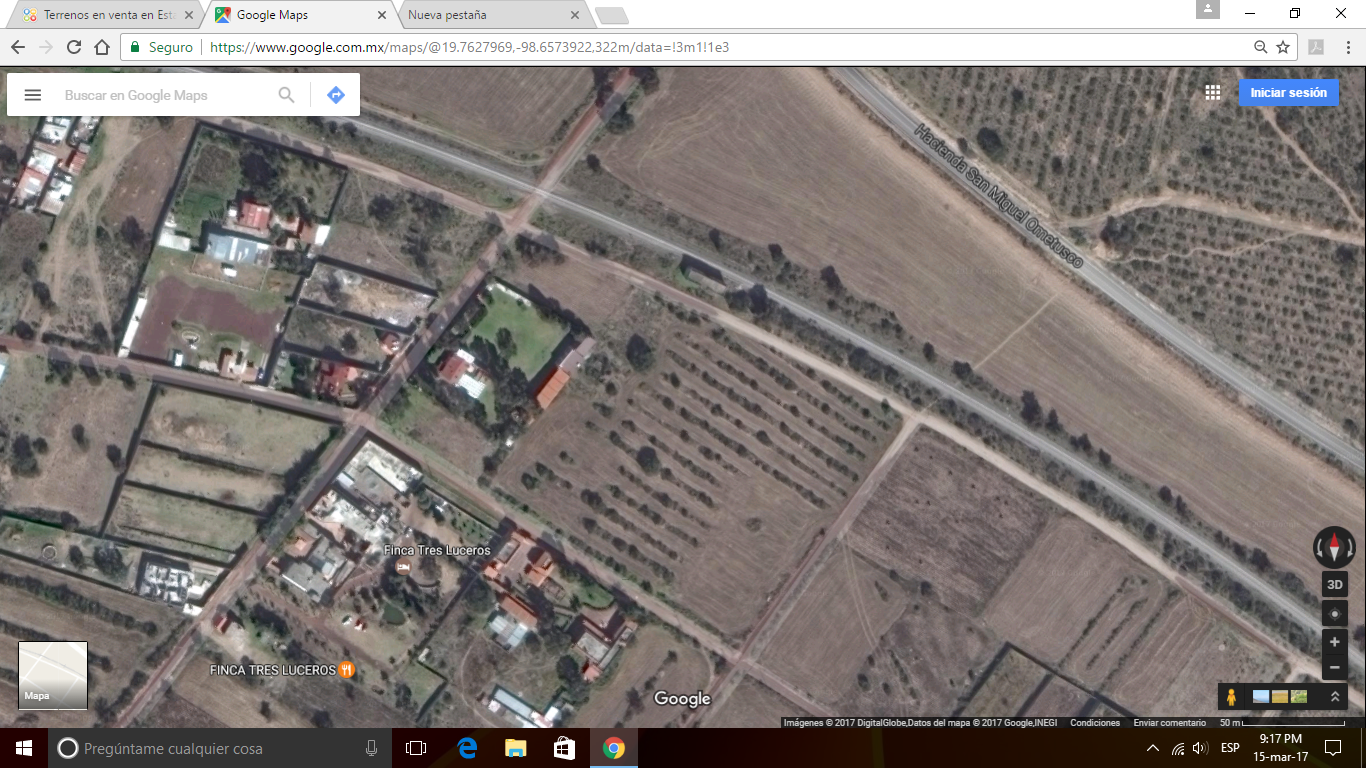 ESTACIÓN DEL TREN
25 M
CALLE VÍA DEL FERROCARRIL
127.50 M
131 M
25 M
CALLE JACARANDAS
TERRENO EN FRACCIONAMIENTO RÚSTICO


UBICACIÓN: 
AXAPUSCO, ESTADO DE MÉXICO, EN LA EXHACIENDA DE XALA 
A 17 MIN. (10.4 KM) DE LA ZONA INDUSTRIAL SAHAGÚN.
 A 8 MIN. DE LA CASETA DE LA AUTOPISTA ARCO NORTE MÉXICO- SAHAGÚN Y LA QUERÉTARO PUEBLA.
A 2.9 KM DE LA HACIENDA SAN MIGUEL OMETUSCO.
 A 4 MIN. (1.1 KM) DE LA  EX-HACIENDA DE XALA.

CARACTERÍSTICAS: 
3,220 M2 
PROPIEDAD PRIVADA AL CORRIENTE DE PREDIAL .
	AL NORTE 25 M SOBRE CALLE VÍA DEL FERROCARRIL
	AL SUR 25 M CON LA CALLE JACARANDAS
	AL ORIENTE COLINDA CON PREDIO 131 M
	AL PONIENTE 127.50 M COLINDA CON PREDIO
EL FRACCIONAMIENTO CUENTA CON SERVICIOS DE AGUA, LUZ Y DRENAJE.
TIENE FRENTE A DOS CALLES.
FOTOGRAFÍA DEL TERRENO
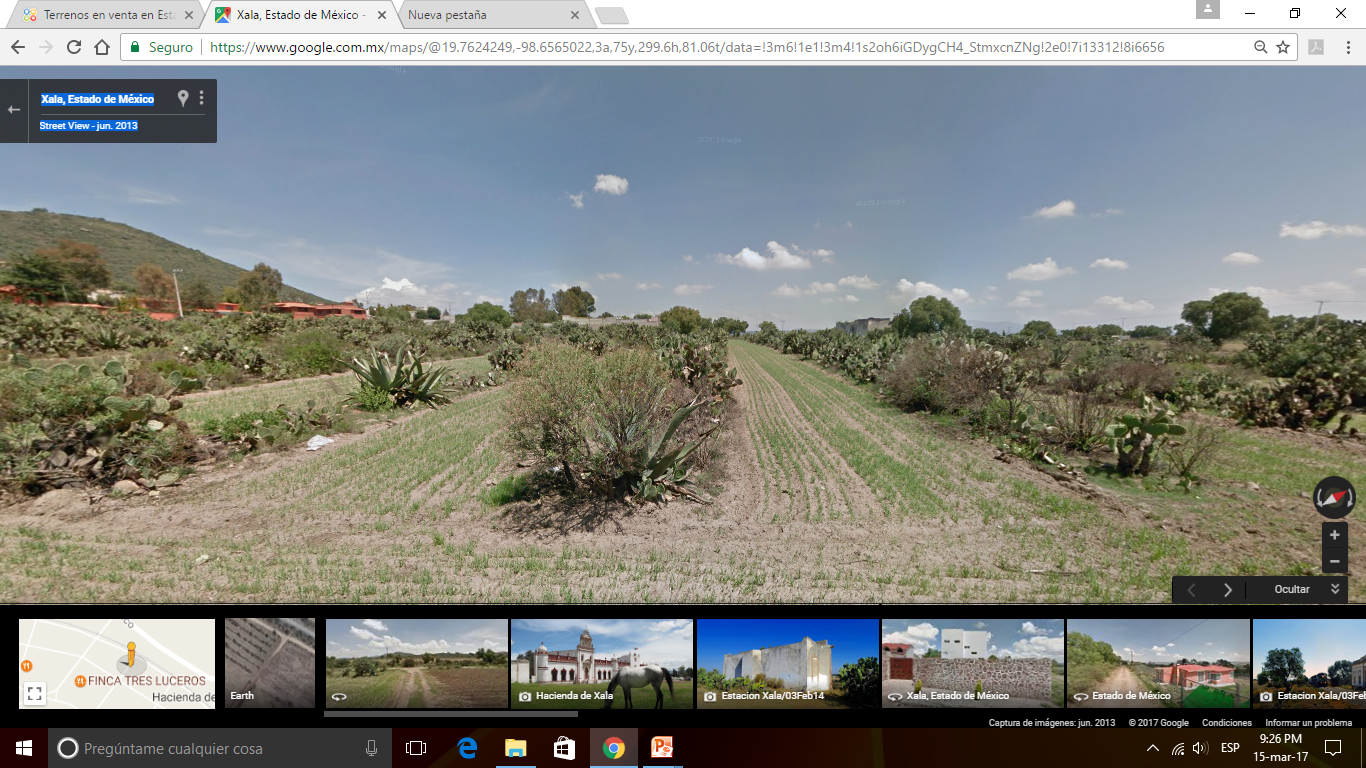 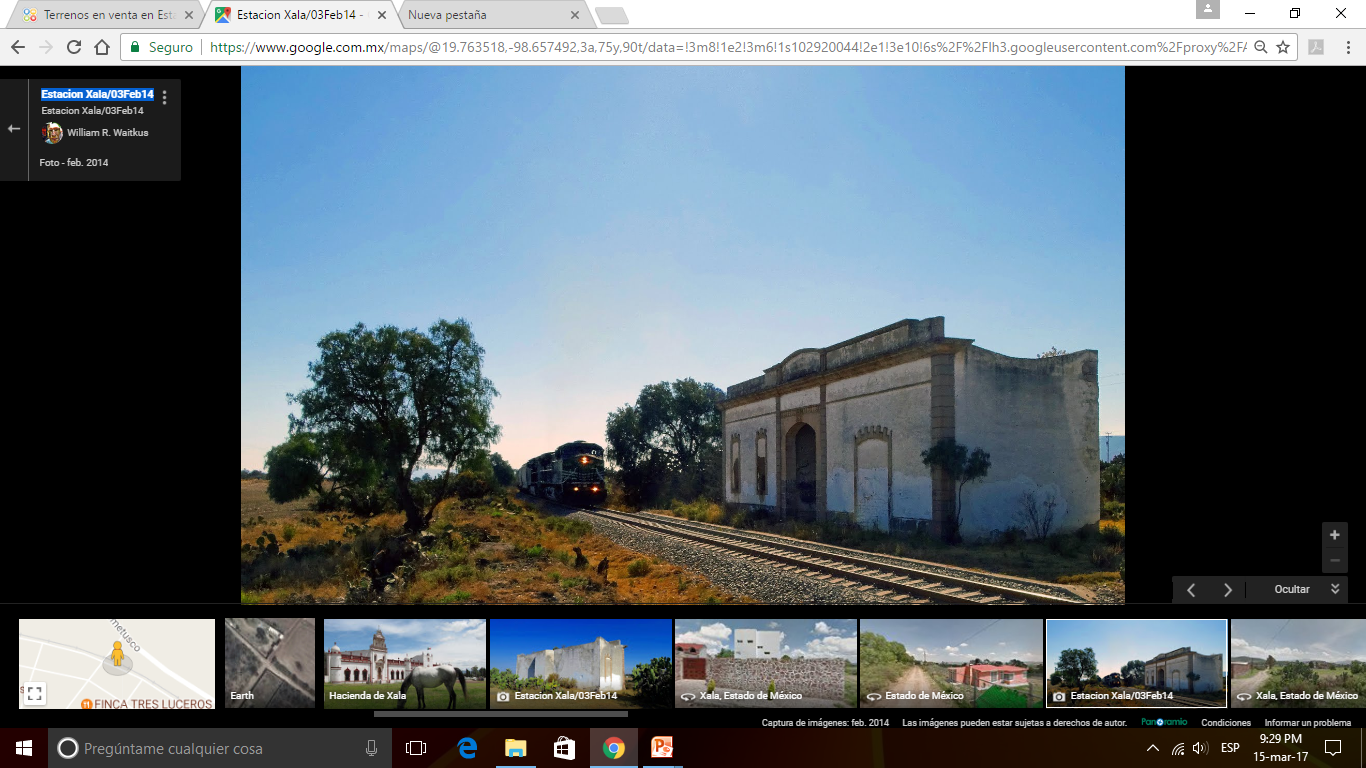 HACIENDA DE XALA
ESTACIÓN DEL FERROCARRIL
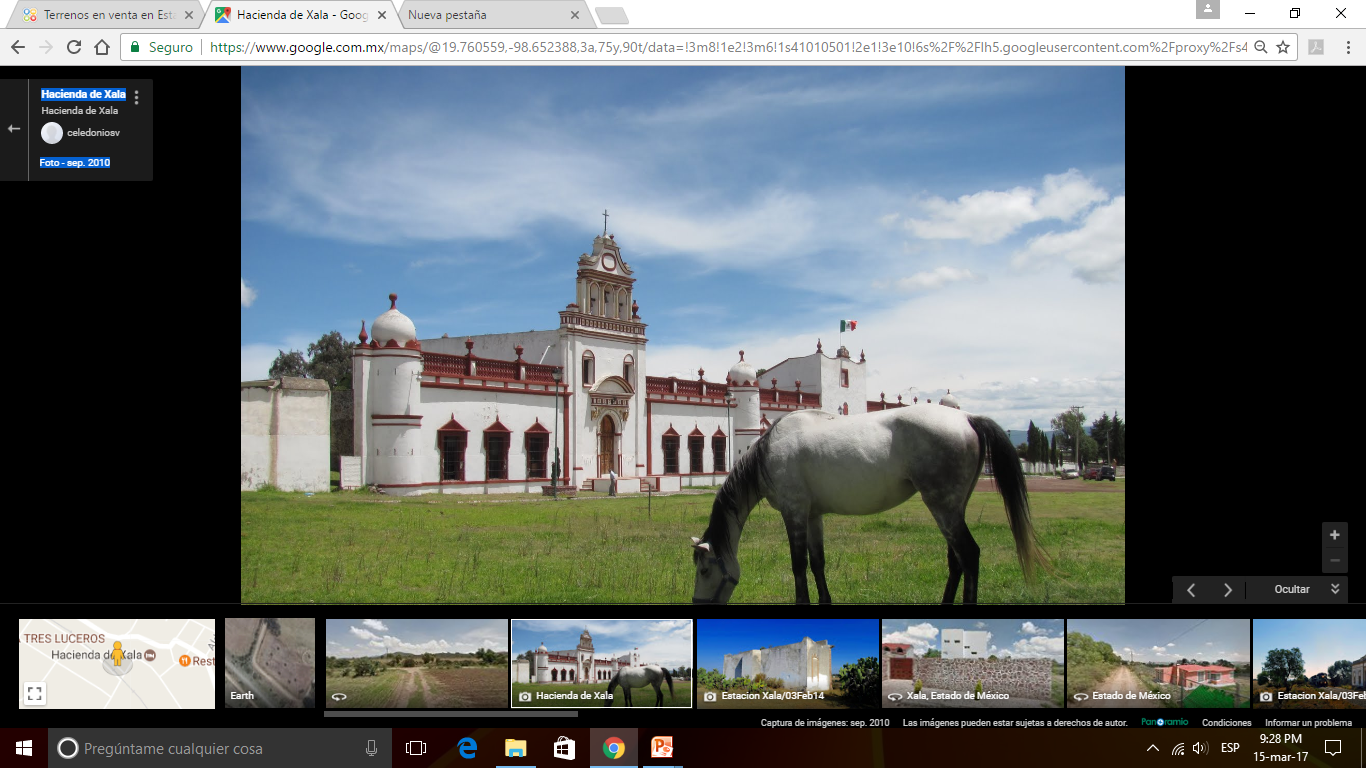 UBICACIÓN DEL FRACCIONAMIENTO
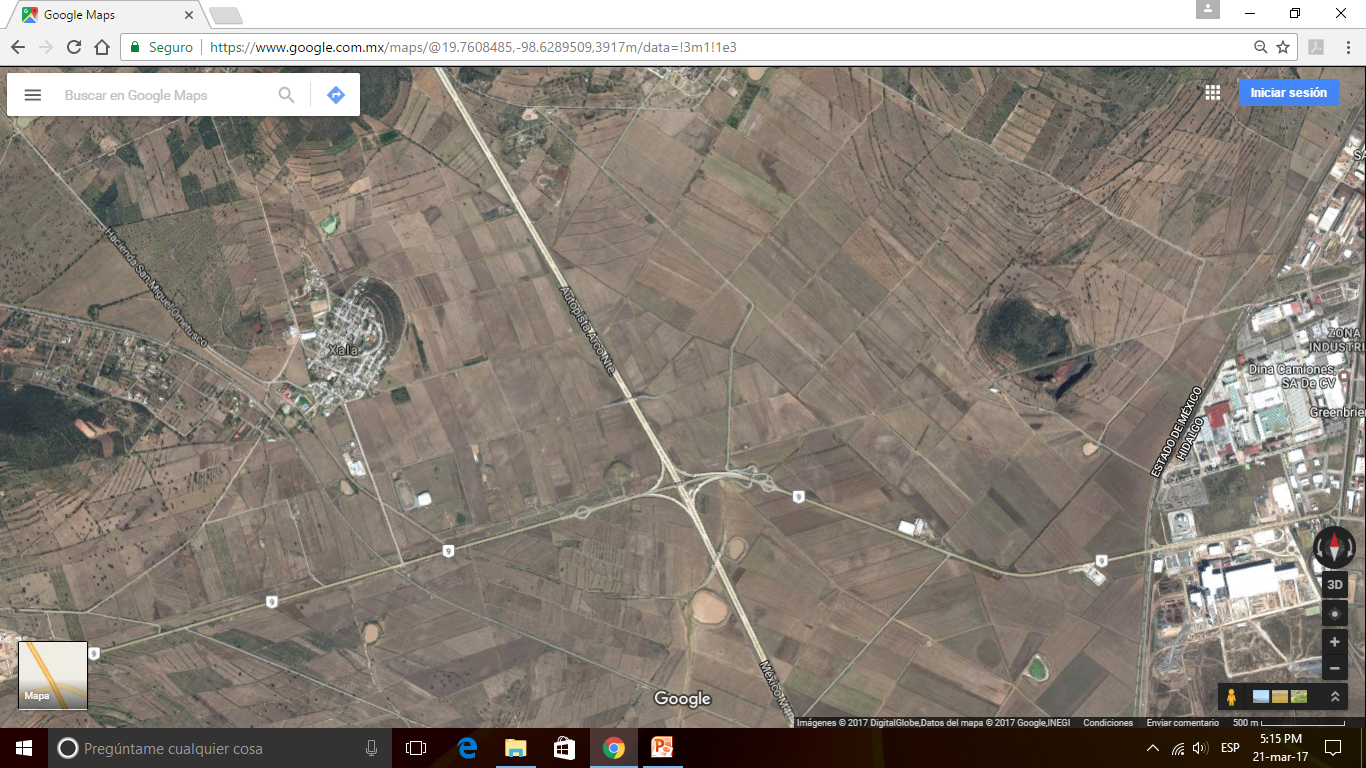 AQUÍ
XALA
CASETAS DEL
ARCO NORTE
EX-HACIENDA DE XALA
ZONA INDUSTRIAL
SAHAGÚN
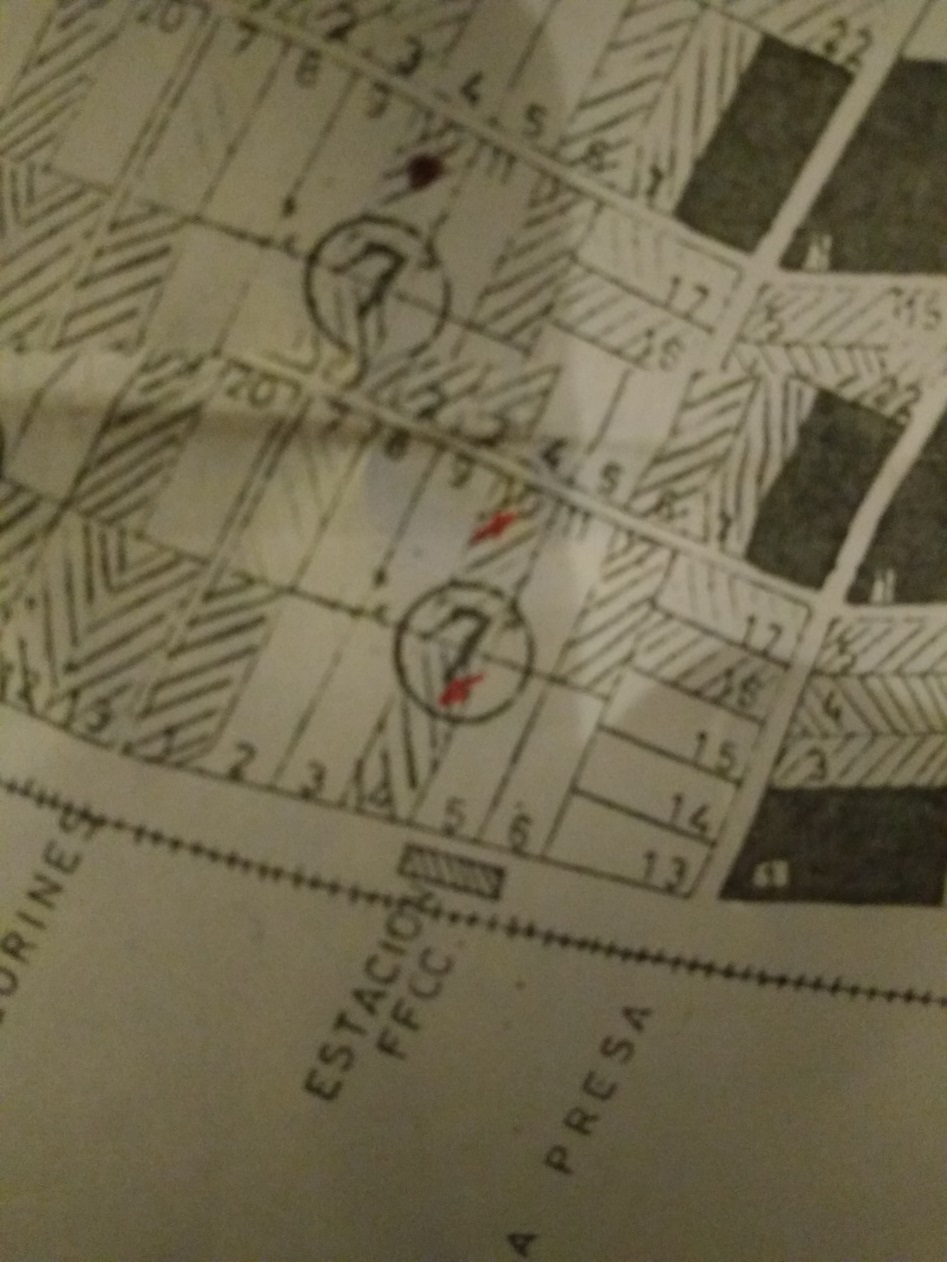 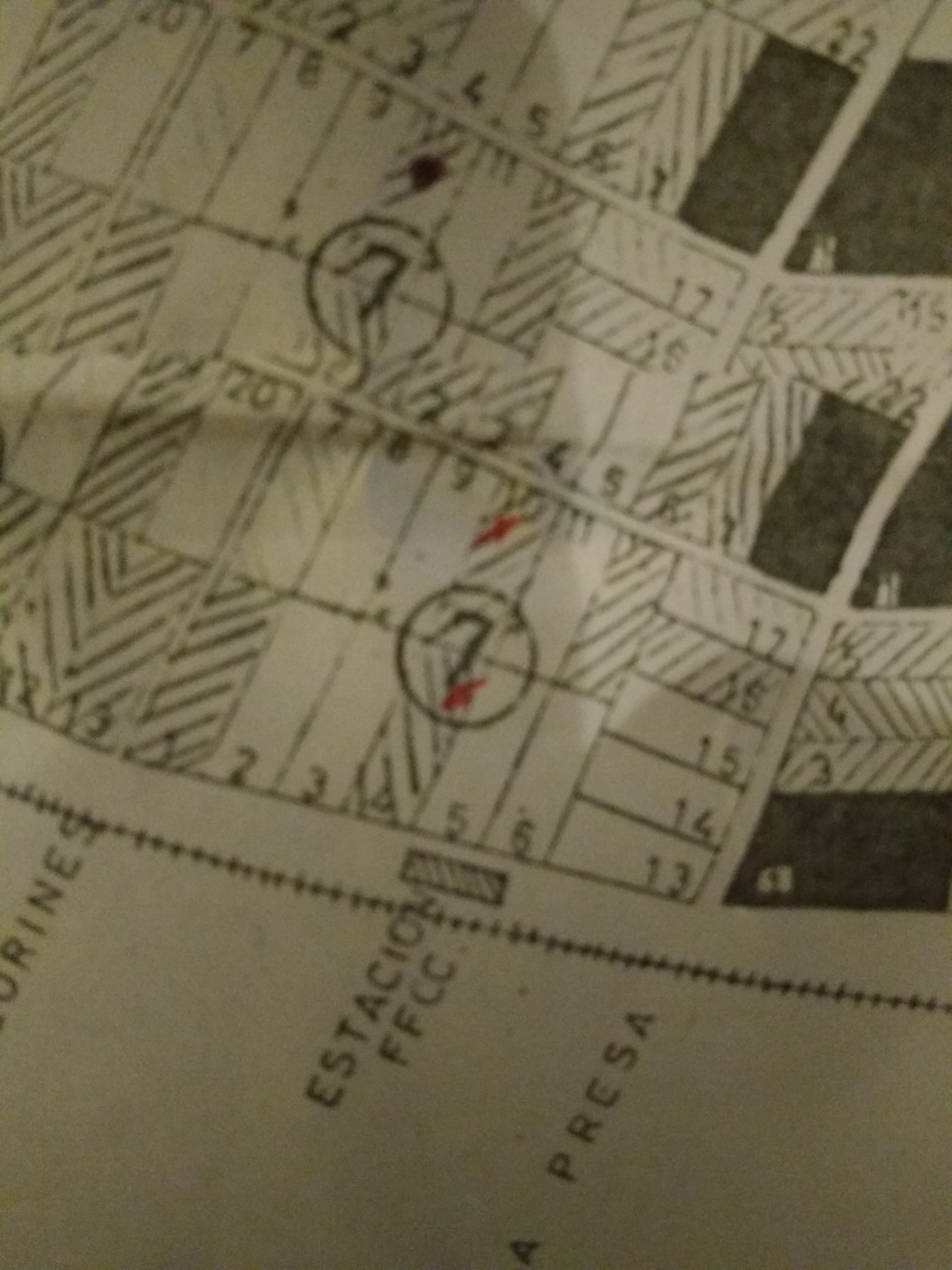